Google Certificates
What are  Google Career Certificates?
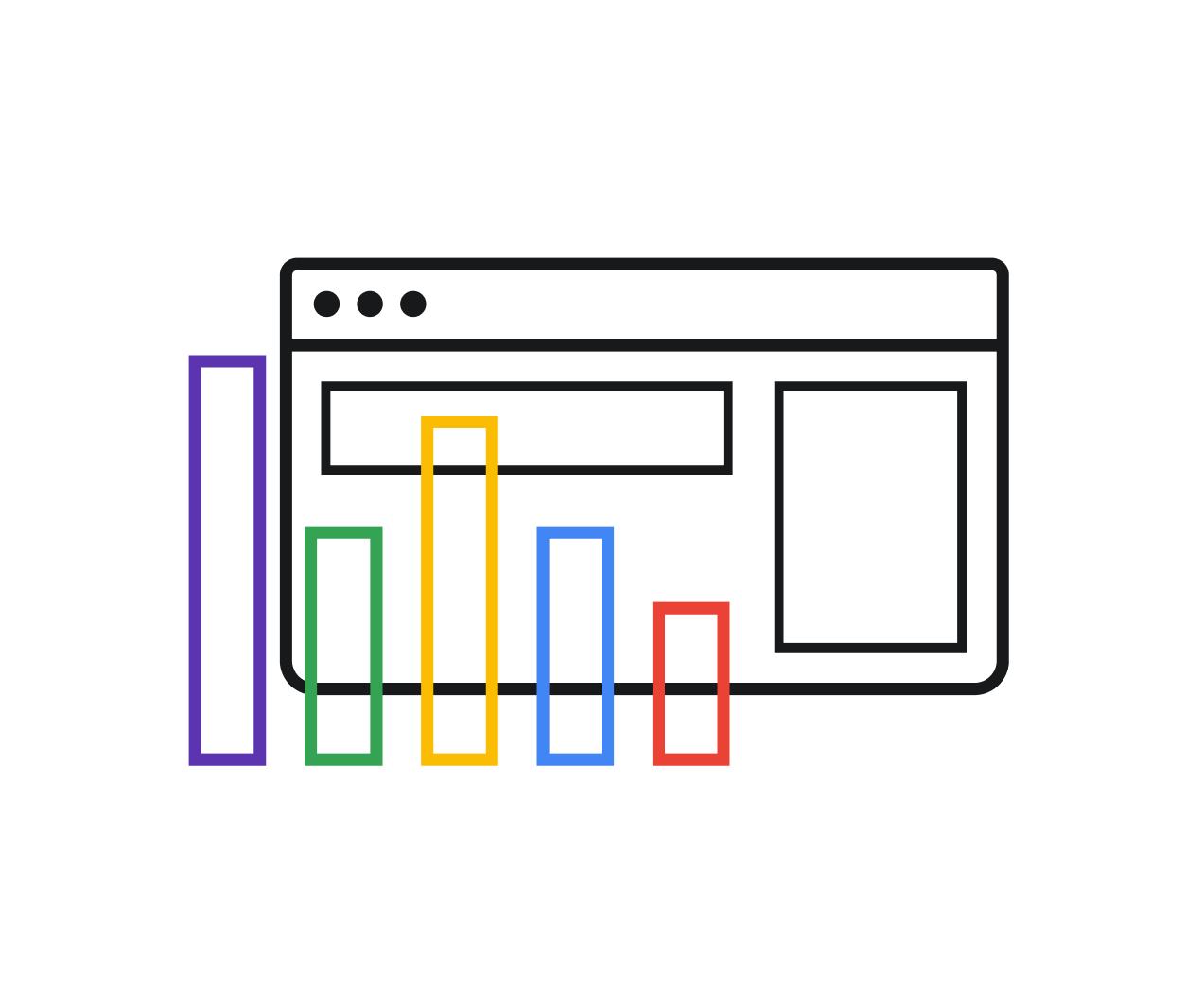 Digital Marketing & E-commerce
Project Management
Google Career Certificates provide job seekers with access to in-demand skills through job training without the need for a college degree or prior experience in the fields of data analytics, digital marketing & e-commerce, IT support, project management, or user experience (UX) design.

These certificates are taught and developed by Google employees with decades of experience in these fields and are hands-on, practical, and rigorous. Learners can earn a certificate in three-to-six months part-time.
Data Analytics
UX Design
IT Support
In the U.S., there are currently 1.5M job openings in our certificate fields.
Melinda Williams
IT Support Certificate graduate
Burning Glass:. Feb. 1, 2021 - Jan. 31, 2022, U.S.
[Speaker Notes: Introducing the Google Career Certificates - one of our flagship programs -- aimed to provide jobseekers with access to in-demand skills and pathways to jobs. 

We launched the IT Support Specialist Certificate on Coursera in 2018 and it became the #1 most popular certificate on Coursera. 

In March 2021, we released new Certificates in Data Analytics, Project Management and UX Design.

These Certificates meet critical needs of job seekers: 1) flexible; 2) built by Google employees with decades of experience to ensure we’re teaching job-ready skills important for industry 3) direct connection to job opportunities. 
These are all in-demand and high growth career fields, which can be done all over the country (no need to move to the coasts to find jobs in these fields).  
The certificates are fully online so that jobseekers can do them on their own time and at their own pace. Most people finish in 3-6 months of part-time study. 
What’s important/necessary for jobseekers and employers alike: 
Certificates are deliberately hard to earn because we want people to be successful in their jobs, and employers to be confident in hiring certificate graduates.
Each certificate was built by Google employees with decades of experience in the field and the curriculum was vetted and enhanced by other major employers so it truly reflects the skills employers are hiring for.  
It’s important to understand our certificates are taught by Googlers with decades of experience, but do not promote Google products/services and meant to prepare learners for a job at any company. 
Each one has a robust curriculum of over 150 hours of instruction and over 100 built-in assessments.  And we use these same materials to train our own Google employees in fields like IT Support and Data Analytics.
In addition to the technical skills someone needs for a specific career field we also teach - problem solving, critical thinking, interpersonal, and communication skills that are essential for any workplace. 
PgM: Influencing and forming consensus
DA: asking the right questions and presentation skills 
UX: Giving and receiving feedback 
Diversity and Inclusion is at the heart and soul of our programs. We reviewed extensive data from the Level Playing Field Institute which tells us, for example, that if I’m a woman in tech and I see another woman in tech on the screen, I’m 4x more likely to engage with the content. 
In addition to the video content, we also highlight the personal stories of over 50 Googlers -- from execs to IT support staff -- from diverse backgrounds.

Lastly, our users acquire their career knowledge through a mix of video lectures, quizzes, and hands-on labs and widgets so that they get a holistic learning experience to best prepare them for their new careers. Skills!!

Upon completion, we’re connecting Google Career Certificate graduates to job opportunities with over 150 employer consortium members including Walmart, Verizon and Google.

There are currently 1.5M open jobs in the U.S. in these career fields, with a median entry level salary of $66,000.  

The problem is that there just aren’t enough people skilled for them.
Employers wanting to diversify their workforces

It takes an entire ecosystem to make this happen.]
Google Data Analytics Certificate
Certificate graduates have a working knowledge of essential data analysis platforms — including spreadsheets, SQL, Tableau and R programming — and when to use them in the data life cycle. 

Graduates also understand how to translate a business question into a data analysis exercise and to distill findings into actionable takeaways. 

It is the #1 most popular certificate on Coursera globally.
Qualified for roles such as:

Associate data analyst
Data technician
Business analyst
Junior data analyst
Risk analyst
Operations analyst
Skills developed:
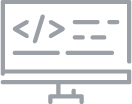 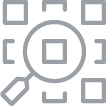 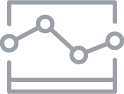 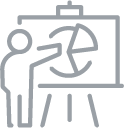 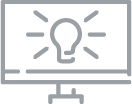 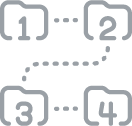 Finding patterns
Analyzing
Coding
SQL, R
Visualizing
Planning
Sharing
[Speaker Notes: For our Data Analytics certificate, users will … (read off some bolded points)]
Google Digital Marketing & E-commerce Certificate
Certificate graduates learn the fundamentals of digital marketing and e-commerce to help businesses grow their online presence and sales. 

This certificate gives learners hands-on practice using popular digital marketing and e-commerce tools, such as Canva, Constant Contact, Hootsuite, HubSpot, MailChimp, Shopify, Twitter, Google Ads, and Google Analytics.
Qualified for roles such as:

Marketing coordinator
Marketing assistant / associate / specialist
Search engine optimization specialist / analyst
Paid search specialist
Media coordinator
Media planner
Email marketing specialist
E-commerce associate
E-commerce analyst
Skills developed:
Engaging 
customers
Marketing
analytics
Content
marketing
Email
marketing
Selling 
online
Creating a 
portfolio
Google IT Support Certificate
Certificate graduates understand concepts core to all IT support jobs, and know how to assemble a computer, write effective support documentation, route paths and subnets, manage device software, and more. 

Graduates also dive into working with Linux, Cloud Computing and Command-Line Interfaces.
Qualified for roles such as:

Database administrator
IT support specialist
Help desk technician
Systems analyst
IT technician
Systems analyst
Skills developed:
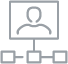 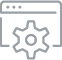 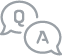 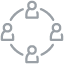 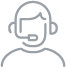 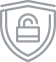 Troubleshooting
System administration
Operating systems
Security
Networking
Customer support
[Speaker Notes: We wanted to ensure that students who complete any of our career certificates would be well-equipped to apply for entry-level jobs as IT Support Specialists, UX Designers, Data Analysts and Project Managers. So before we drafted our course syllabi we set off on an extensive research effort where we analyzed the competitive landscape of existing programs in these career areas and interviewed more than XX hiring managers and current employees in these roles to see what the required skills were to be successful in these entry-level roles. 
As you can see from this slide, learners acquire some of the top skills and knowledge that employers demand for IT Support Specialist roles such as (read some bolded items from deck). For learners who choose to add on our IT automation courses, they’ll get additional training in Python and how to best utilize Python for automating real world tasks and interacting with operating systems.
We’re confident in our learning curriculum so at Google, we will consider our new career certificates as the equivalent of a four-year degree for hiring in related roles.]
Google Project Management Certificate
Certificate graduates know how to run traditional and Agile projects and programs from initiation to completion. They possess a toolbox of templates and artifacts to manage an array of scenarios and project elements, like schedules, budgets, and product requirements.

Graduates also understand organizational structure, process improvement, risk management techniques, and communication and leadership styles. Upon completion, they are eligible for over 100 education hours to qualify for PMI certifications.
Qualified for roles such as:

Project manager
Scrum Master
Project coordinator
Operations manager
Program manager
Associate solutions consultant
Supply chain coordinator
Skills developed:
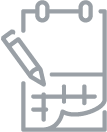 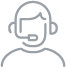 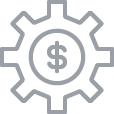 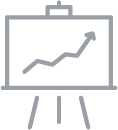 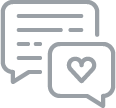 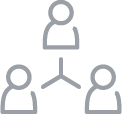 Scheduling & Project Management Software
Negotiating & Communication
Budget management
Customer service
Presenting
Team management
[Speaker Notes: For our Project Management cert, learners will … (read off some bolded items) 
Capstone course -- will run an end-to-end projects with popular artifacts like risk management analyses, project plans, etc. 
Qualifies for PDU hours for project management]
Google UX Design Certificate
Certificate graduates know how to follow the UX design process, understand the basics of UX research, and can work with Figma and Adobe XD — two of the most in-demand design tools by employers. 

Graduates also build portfolio websites to showcase their projects, including a mobile app, a responsive website, and a cross-platform experience.
Qualified for roles such as:

UX designer
UI designer
Product designer
Visual designer
UX consultant
UX strategist
Skills developed:
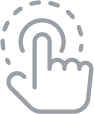 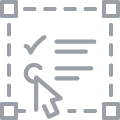 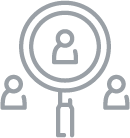 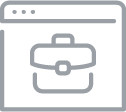 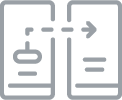 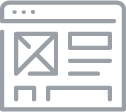 User research
Wireframe
Prototype
Usability studies
Test designs
Create a portfolio
[Speaker Notes: Here’s what are learners are expected to acquire through the UX Design Certificate. (you can read off some of the bolded items)]
Career Resources
Access our Employer Consortium via the Google & Coursera Job Platform
Through the Employer Consortium, we have over 150 employers dedicated to considering our certificate graduates for varying entry level roles. On the Google & Coursera Job Platform, search for common job titles in your industry and actively apply for opportunities. Note: you must be 18+ / eligible to work in the U.S.
googlecerts.courserajobplatform.org
Practice With Big Interview
Build your resume, participate in simulated mock interviews, and receive job search tips: Register with your name, email address, and password. Go to the Learn page. Click Google Certificates Practice Sets.
googlecerts.biginterview.com
Prepare with Interview WarmUp
Practice answering interview questions to get more confident and comfortable with the interview process. Your answers are transcribed in real time so you can review what you said and discover patterns in your responses.
https://grow.google/certificates/interview-warmup
Engage with a Recruiter on CareerCircle
Work with a local recruiter through CareerCircle and get connected with jobs matched to your personal career goals. Register and make sure to have a PDF version of your Credly badge to upload to your CareerCircle profile. Note: You must be 18+ / eligible to work in the U.S.
www.careercircle.com/campaign/coursera
The Google Career Certificates Employer Consortium
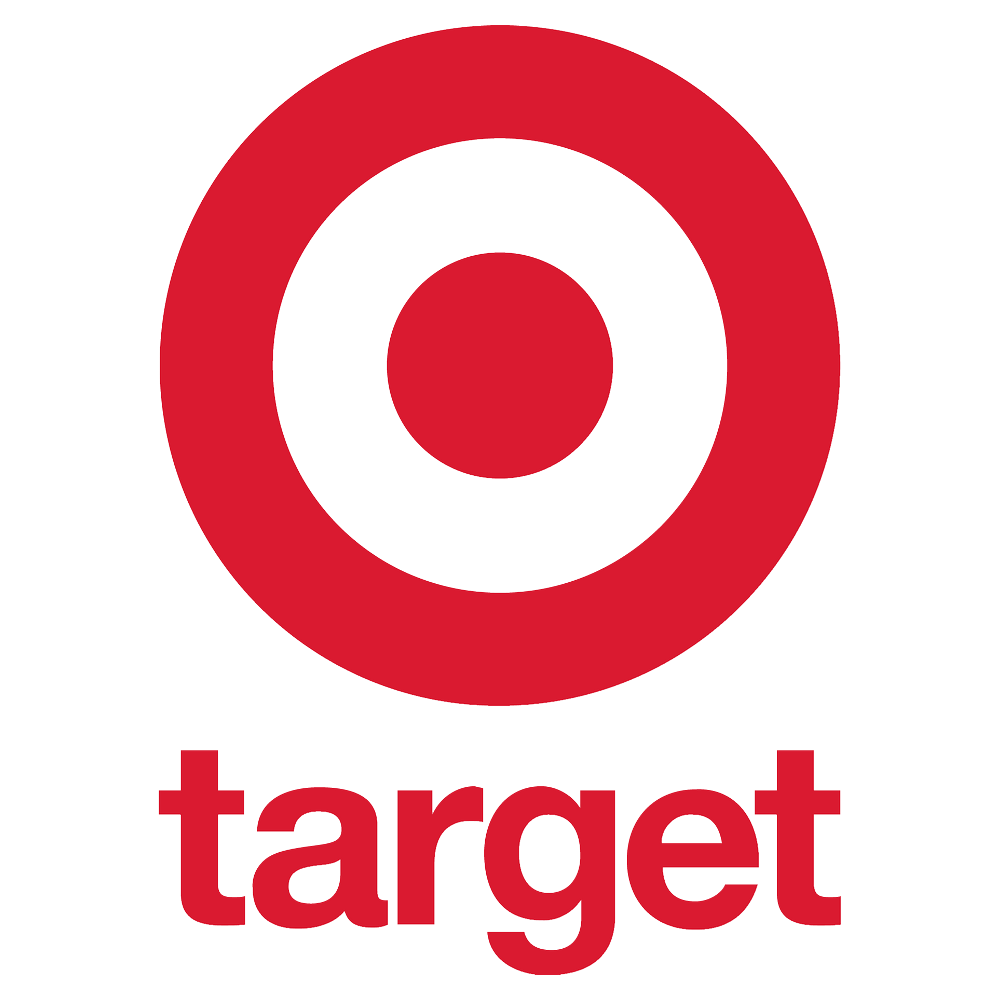 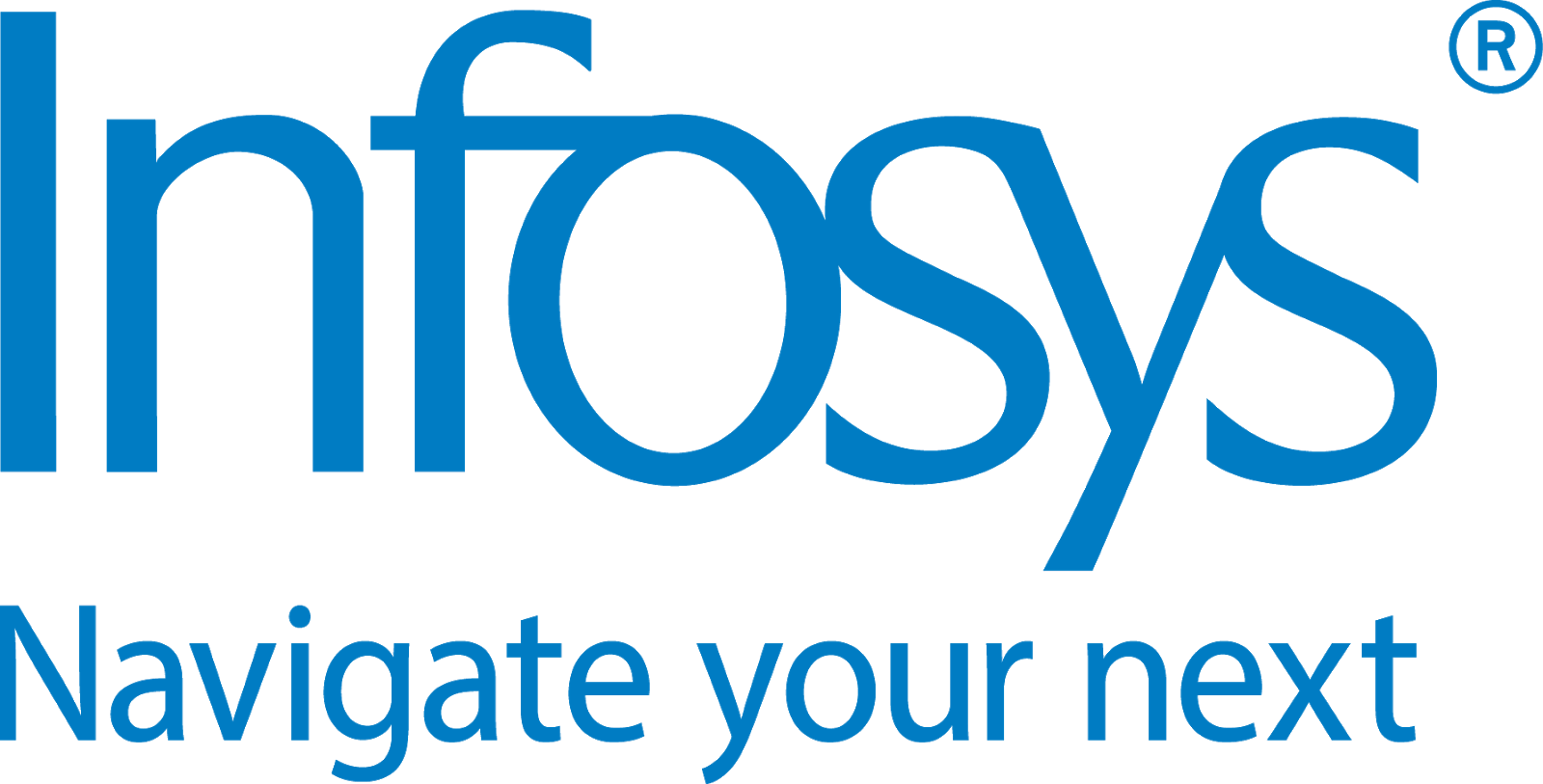 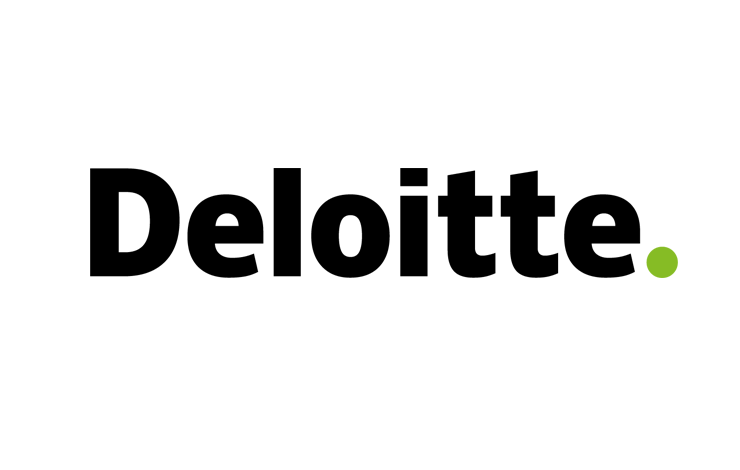 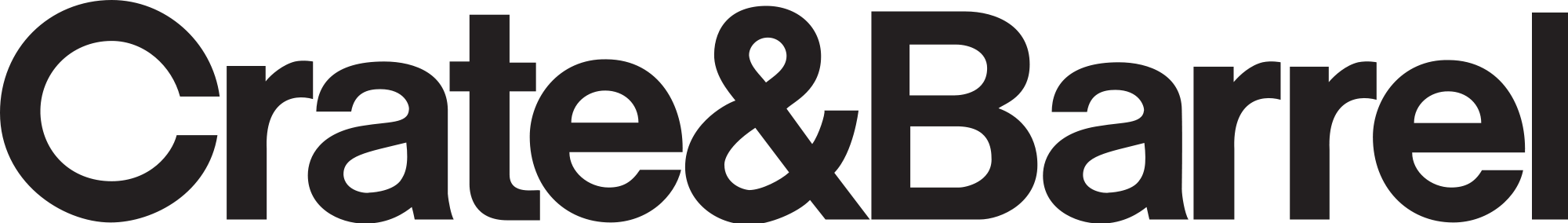 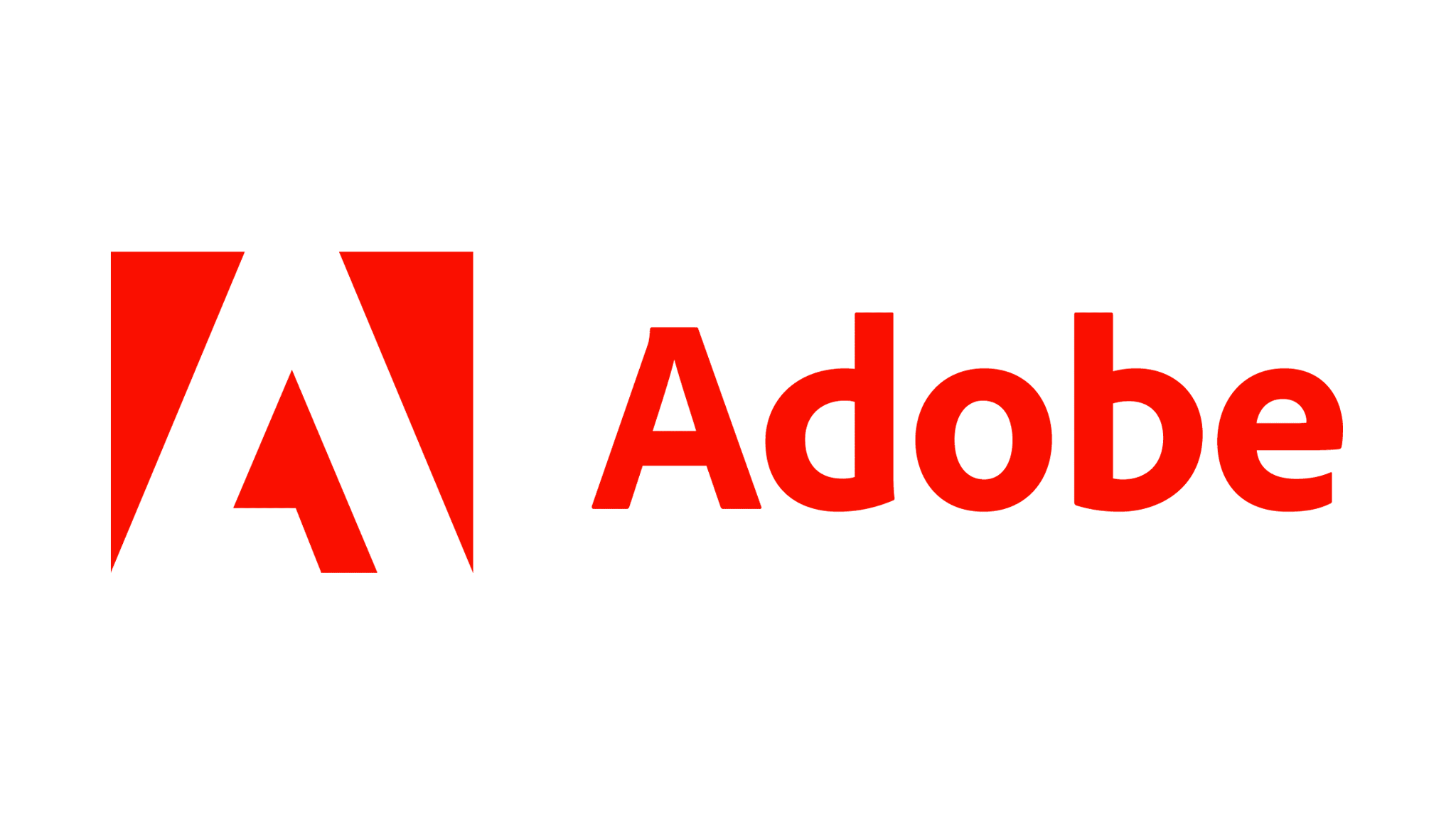 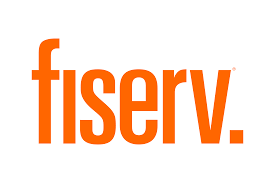 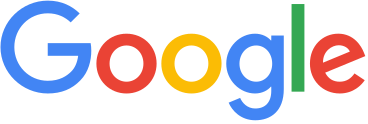 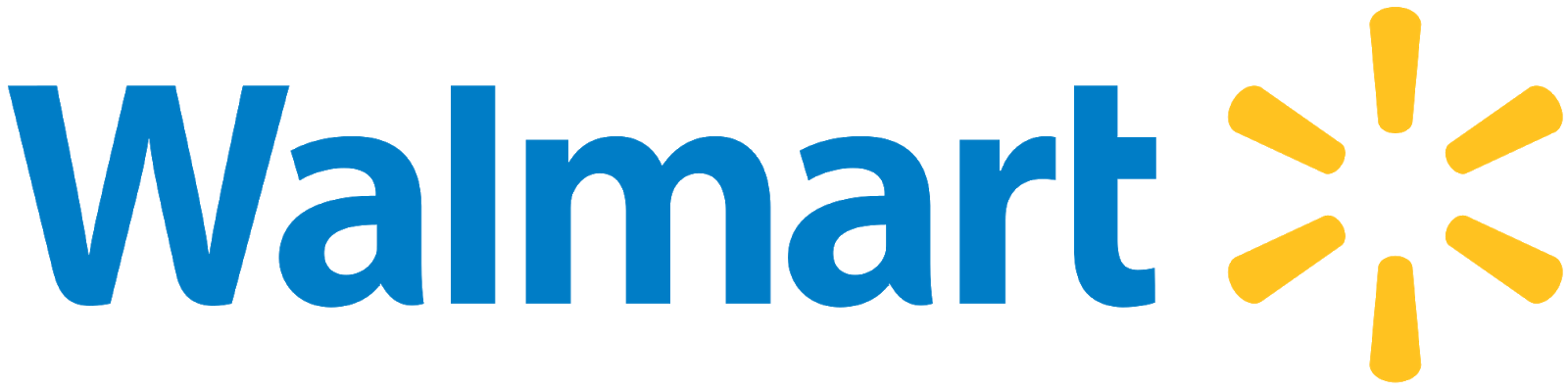 Google has established an employer consortium of 150+ companies across the U.S. that have signed on to hire certificate graduates.
If you work with local or national employers, encourage them to participate in the Google Career Certificates Employer Consortium,  where we can help them meet their talent goals by connecting them with skilled and diverse certificate graduates. 
Learn more at grow.google/employers
Share this Google Career Certificates Summary Booklet for Employers
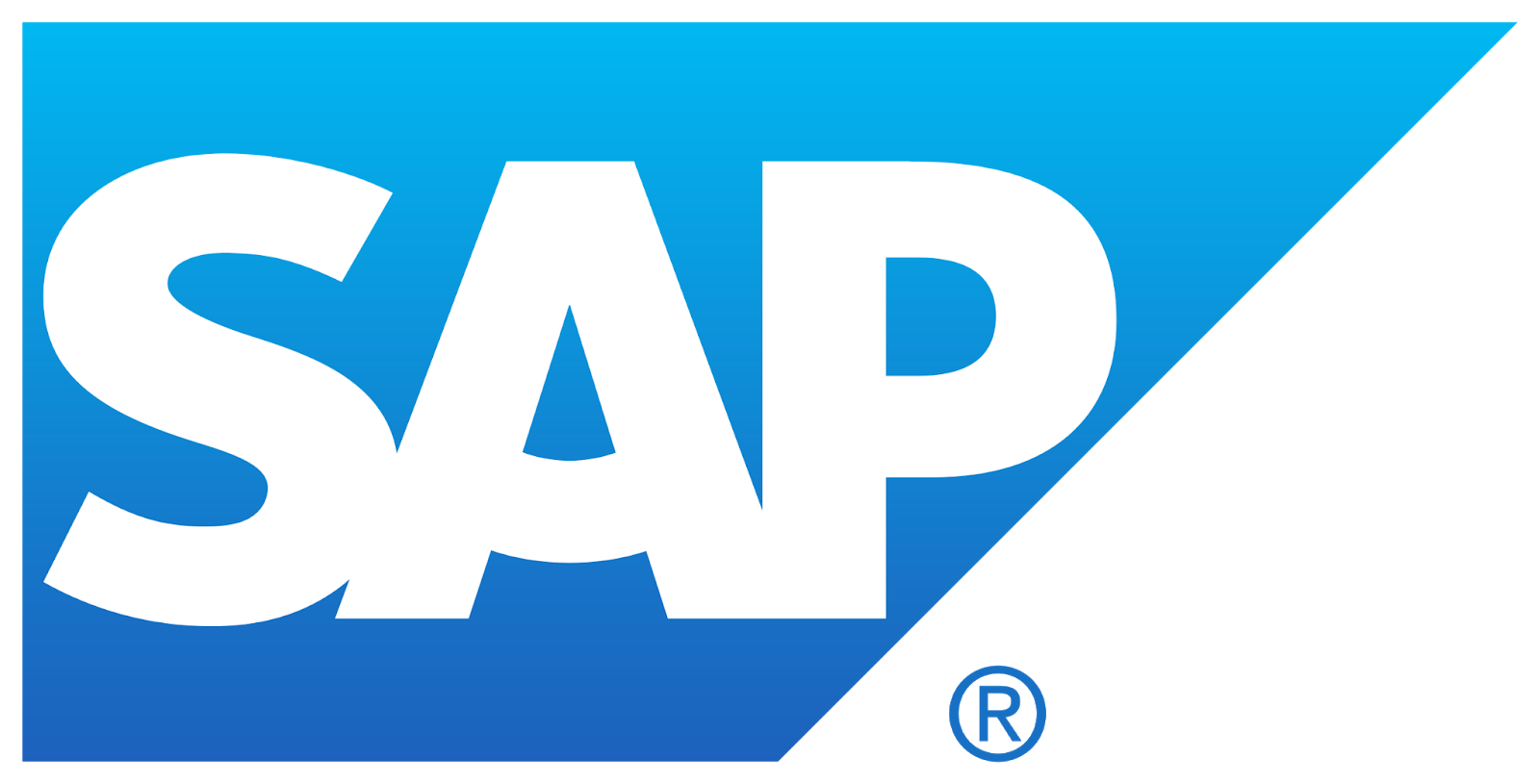 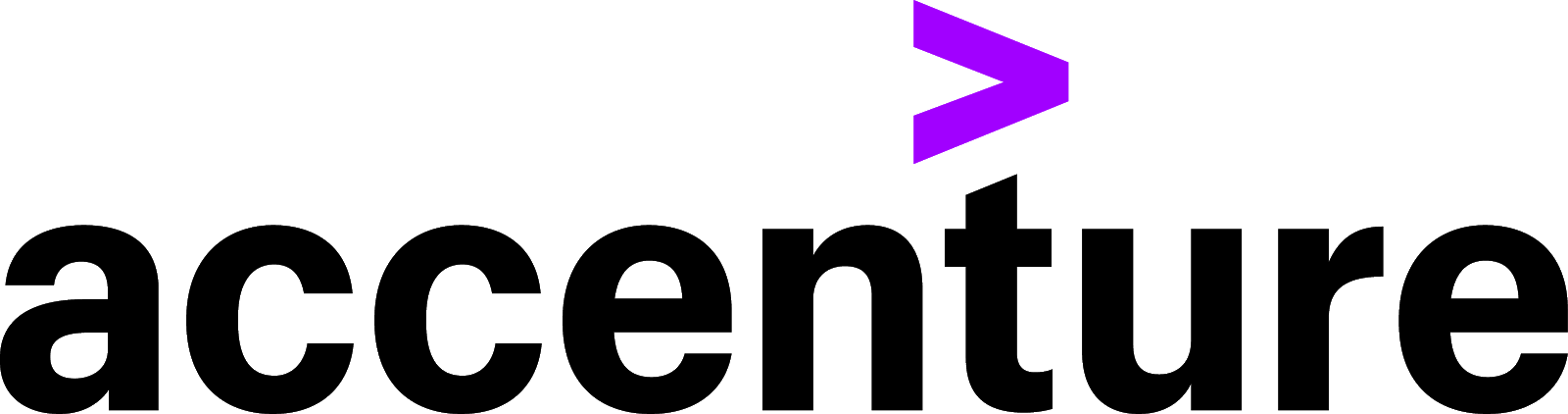 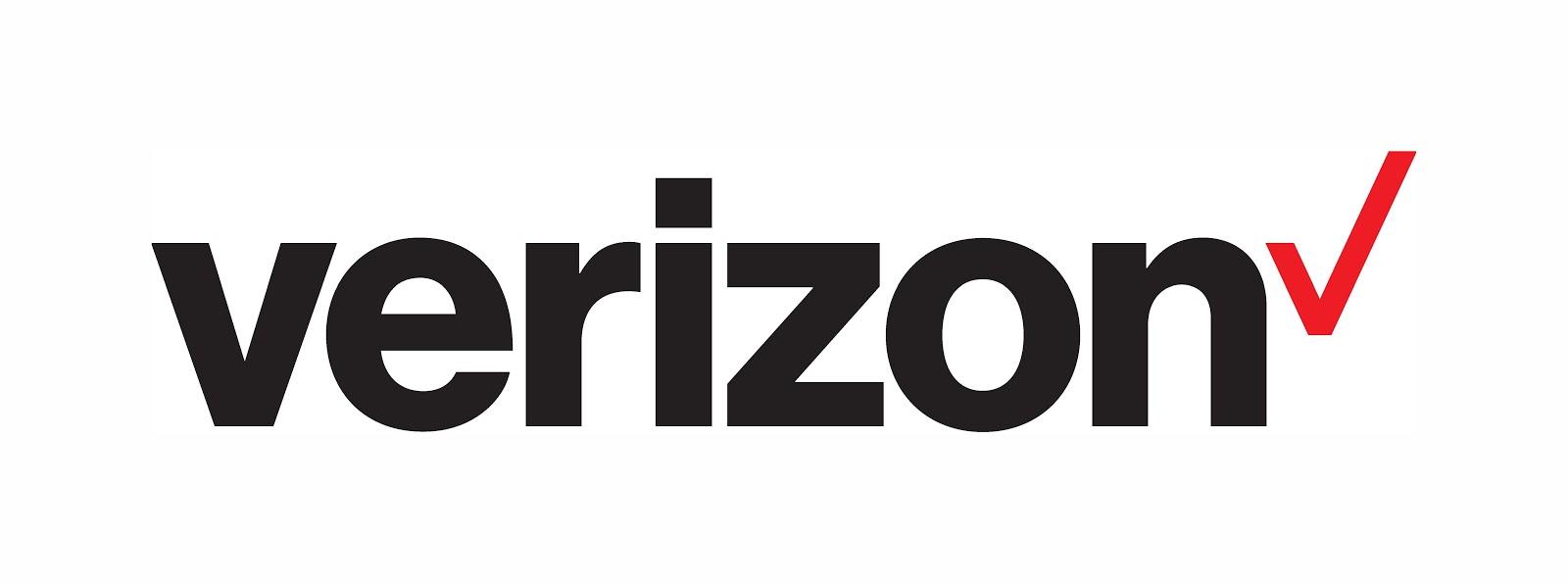 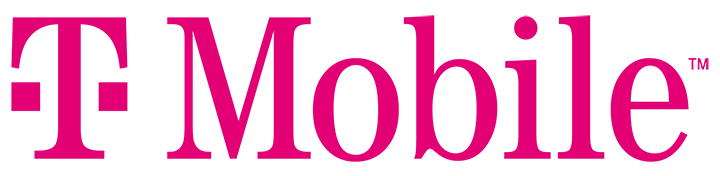 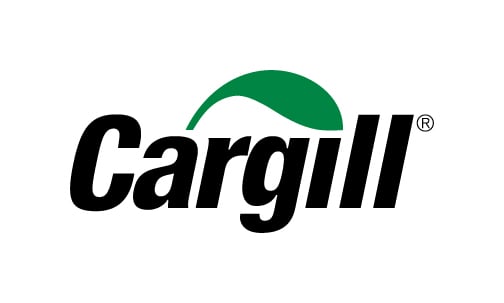 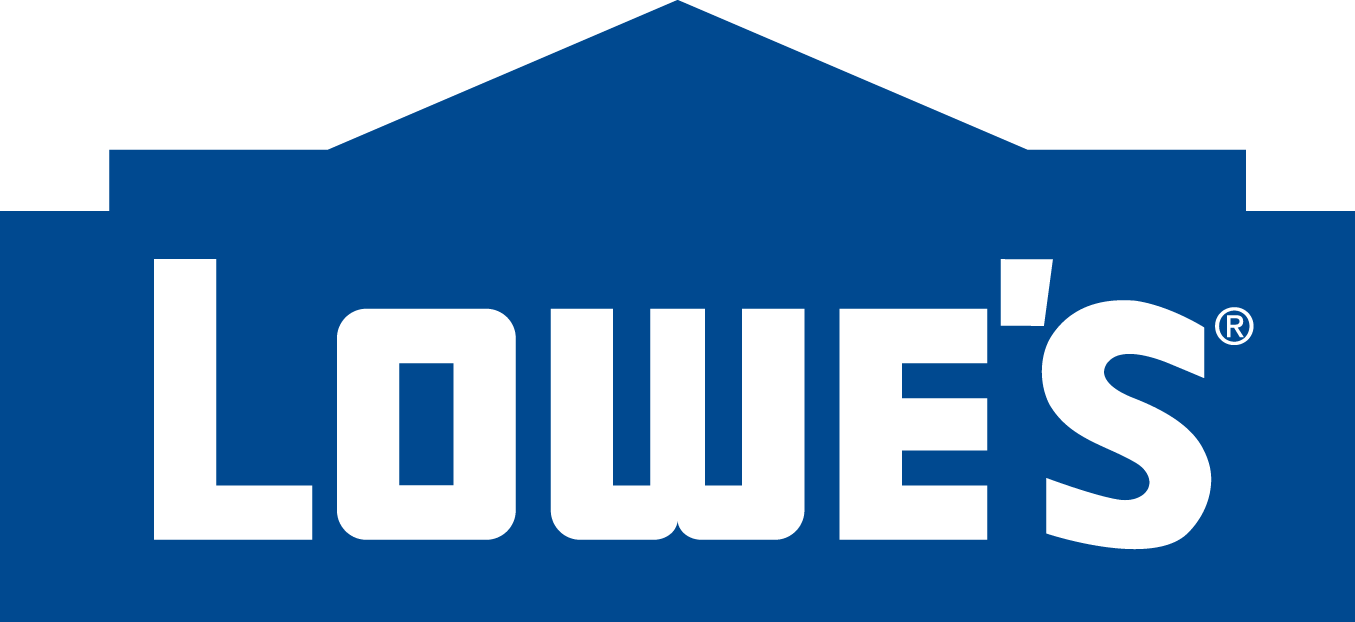 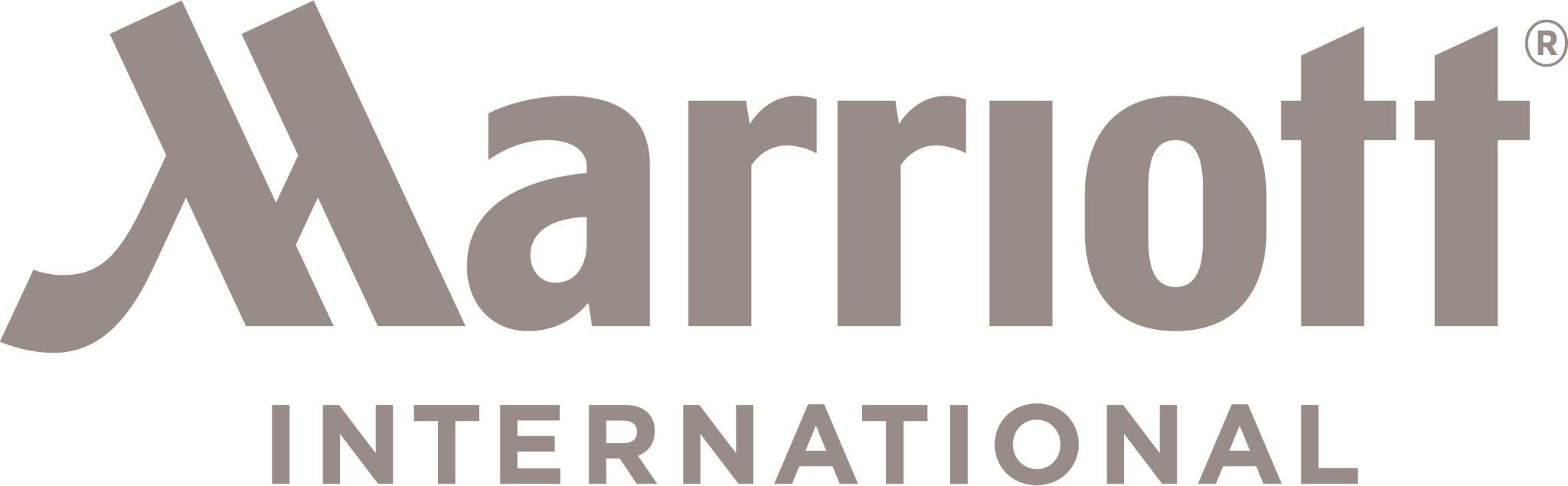 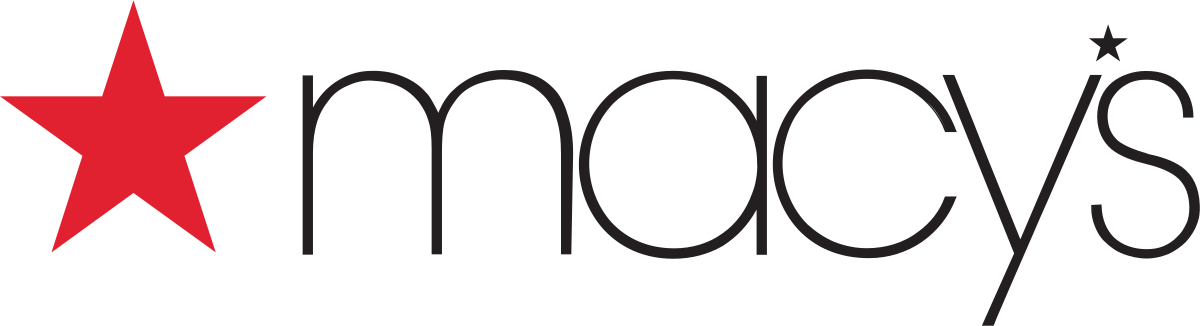 ©2021 Google. Confidential and proprietary.
[Speaker Notes: With all this in mind, we’d love to talk you through how you can collaborate with us by joining our hiring consortium. 

Today we have a consortium of over 150+ companies (and counting) dedicated to considering our Career Certificate graduates for varying entry-level roles and we’d love to have you join our team! 

Consortium participation is free and open to all companies regardless of size, and helps employers easily identify high-skill, diverse talent by providing access to an inclusive pipeline and recruiting resources. 

There is no charge for participating in the hiring consortium and no hiring commitments are required.
As a participating employer you’ll receive - 
Access to a highly-qualified inclusive talent pool
Opportunities to participate in interview days and send email campaigns about your open roles
Recruiting tools to post your open positions visible only to completers of the program and the ability to review their profiles
Recognition as a “Google Participating Employer” digital badge that you can post on your company website
Access to dedicated account manager]